Praktijkles “Tot op de bodem uitzoeken”
Praktijkles classificatie 3e klas TL
Wat gaat er gebeuren?
Introductie
Het bos in
Bodemmatriaal verzamelen
Diertjes zoeken
Diertjes sorteren (classificeren)
Samenvatten classificeren
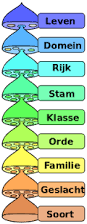 Soorten worden bij elkaar ingedeeld op basis van uiterlijk.
Soorten worden ingedeeld in taxa.
Hoe lager de taxa van verschillende soorten die hetzelfde zijn,  					hoe meer ze verwant zijn en vaak op elkaar lijken.
Opdracht
Zelf classificeren: 
We verdelen  de diertjes in groepjes die op elkaar lijken en zoeken dan op in de encyclopedie of op internet welke groep dit is. 

Inleveren:
Aan het einde van de les lever je een ingevuld opdrachtenblad in met eventueel wat foto’s van de diertjes en je levert deze in bij opdrachten op magister.
In het bos
Verzamel bodem materiaal. Hier zitten de bodemdiertjes in.
Schep wat dode bladeren en de bovenste laag van de grond onder die bladeren in een emmer.
Probeer ook wat schors mee te nemen.
Terug uit het bos
Vindt de verschillende diertjes tussen het verzamelde materiaal. 
Je gaat daarna zelf de diertjes die je kan vinden in zo precies mogelijke groepjes verdelen (in bakjes of schaaltjes).
Daarna pak je het opdrachtenblad erbij en voer je de opdrachten uit.
Het ingevulde opdrachtenblad lever je aan het einde in.
Bibliografie
Afbeelding taxa: https://nl.wikipedia.org/wiki/Soort